Rai - Andamento Totale
gennaio - novembre 2024 vs 2023
CTV
21.880
+37% 
vs 2023
Pari al
48%
degli investimenti digital
fonte: dati interni – progressivo movimentato a ottobre – ultime previsioni novembre – net net – estrazione al 26/11/2024
Rai - Andamento Totale
Novembre 2024 vs 2023
CTV
2.156
-9,7% 
vs 2023
Pari al
52%
degli investimenti digital
fonte: dati interni – progressivo movimentato a ottobre – ultime previsioni novembre – net net – estrazione al 26/11/2024
Andamento Rai Pubblicità - vista Centrali Media
Totale 2024
Agenzie Indipendenti
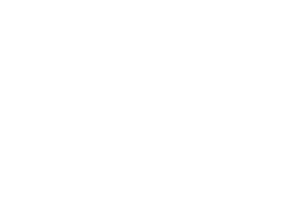 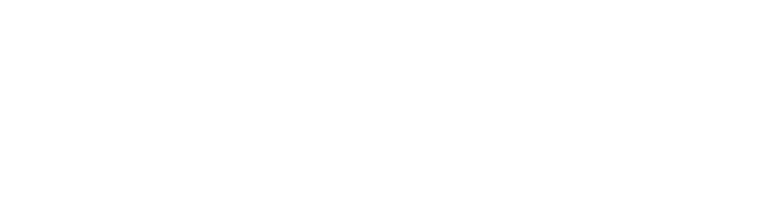 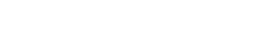 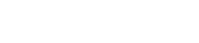 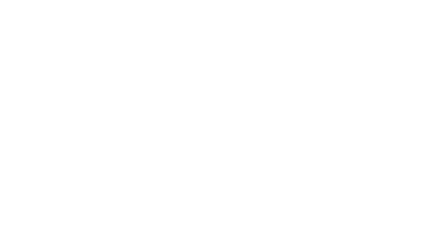 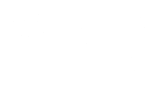 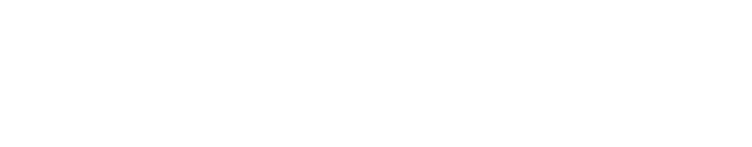 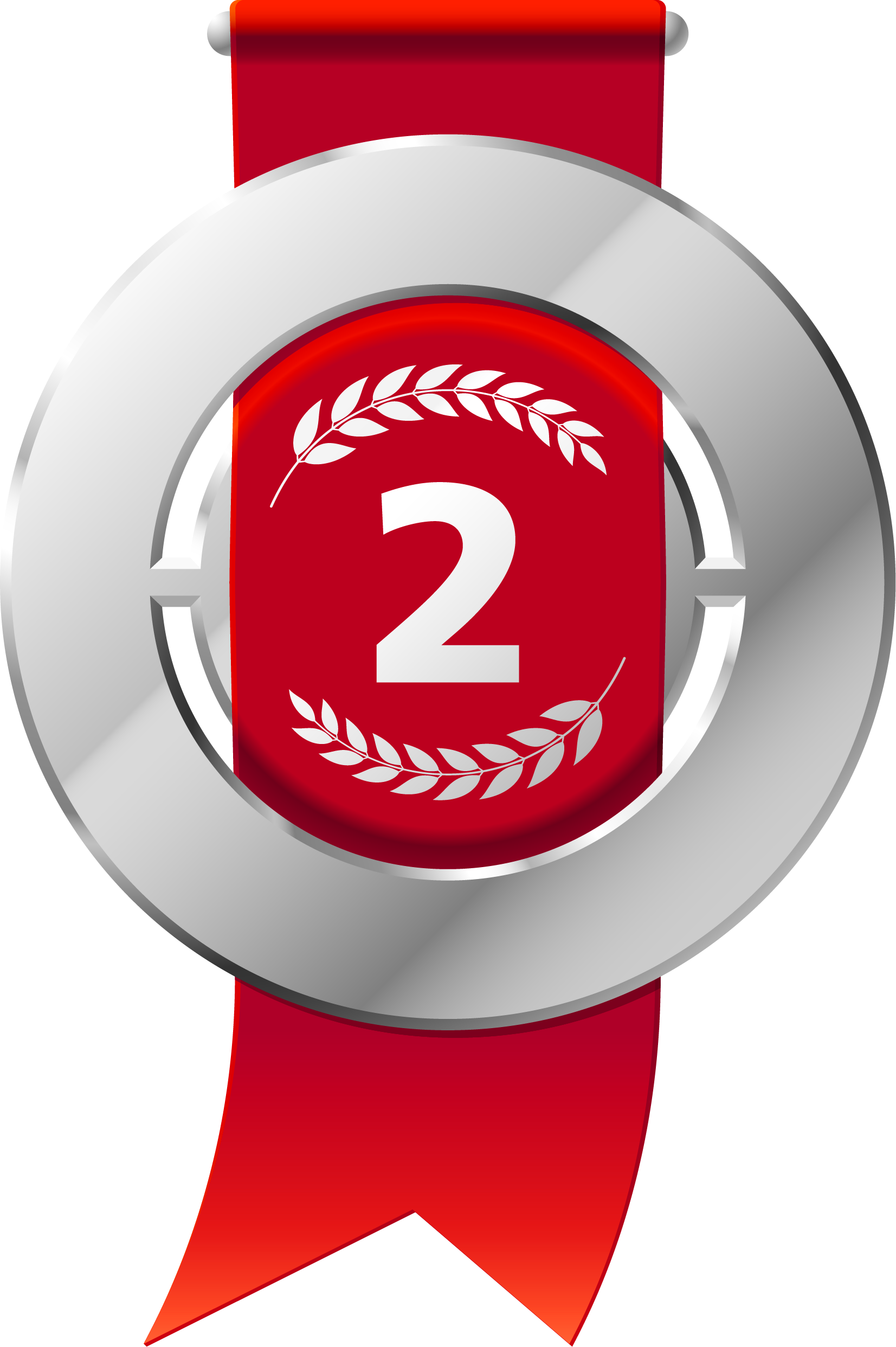 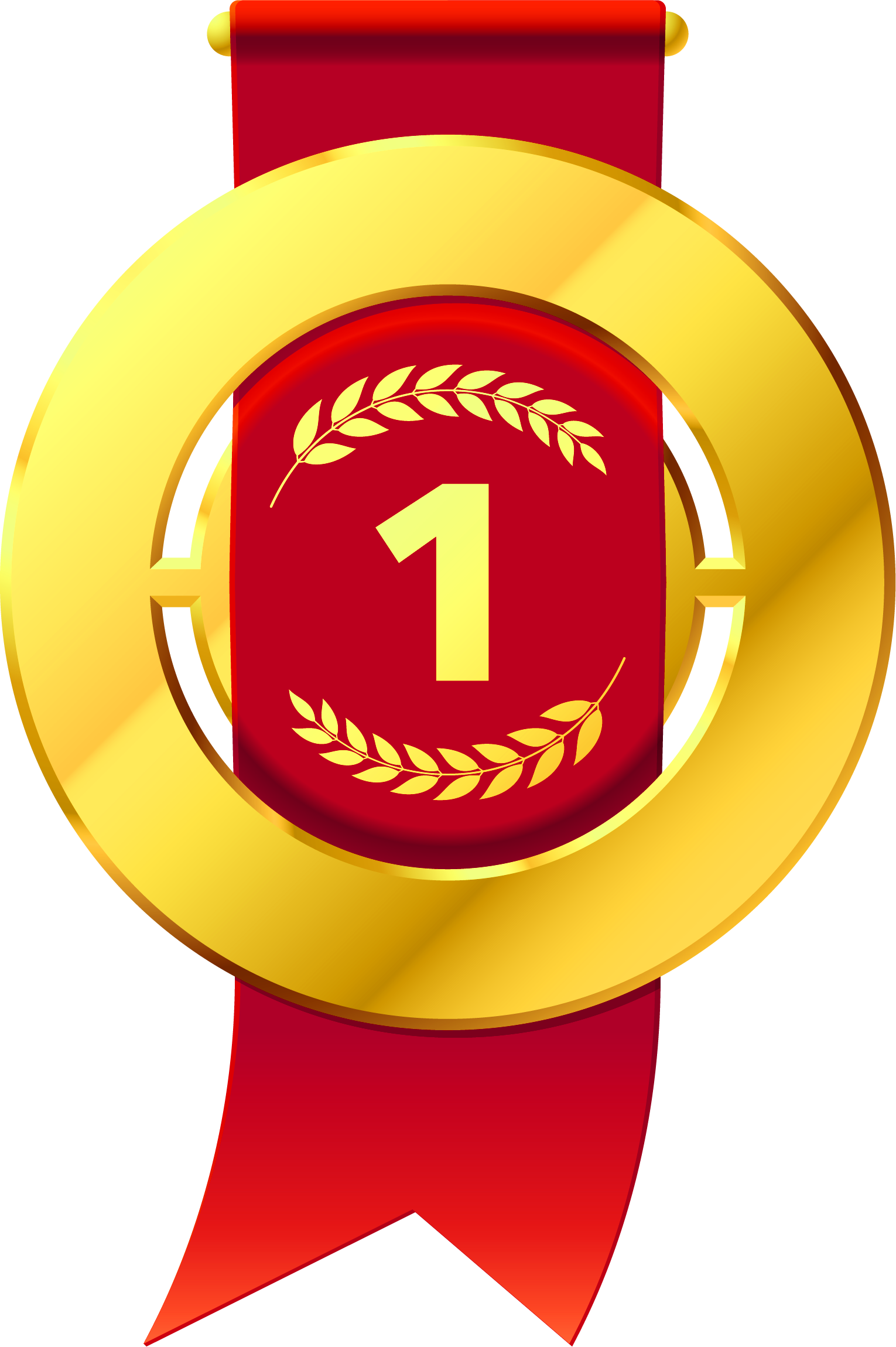 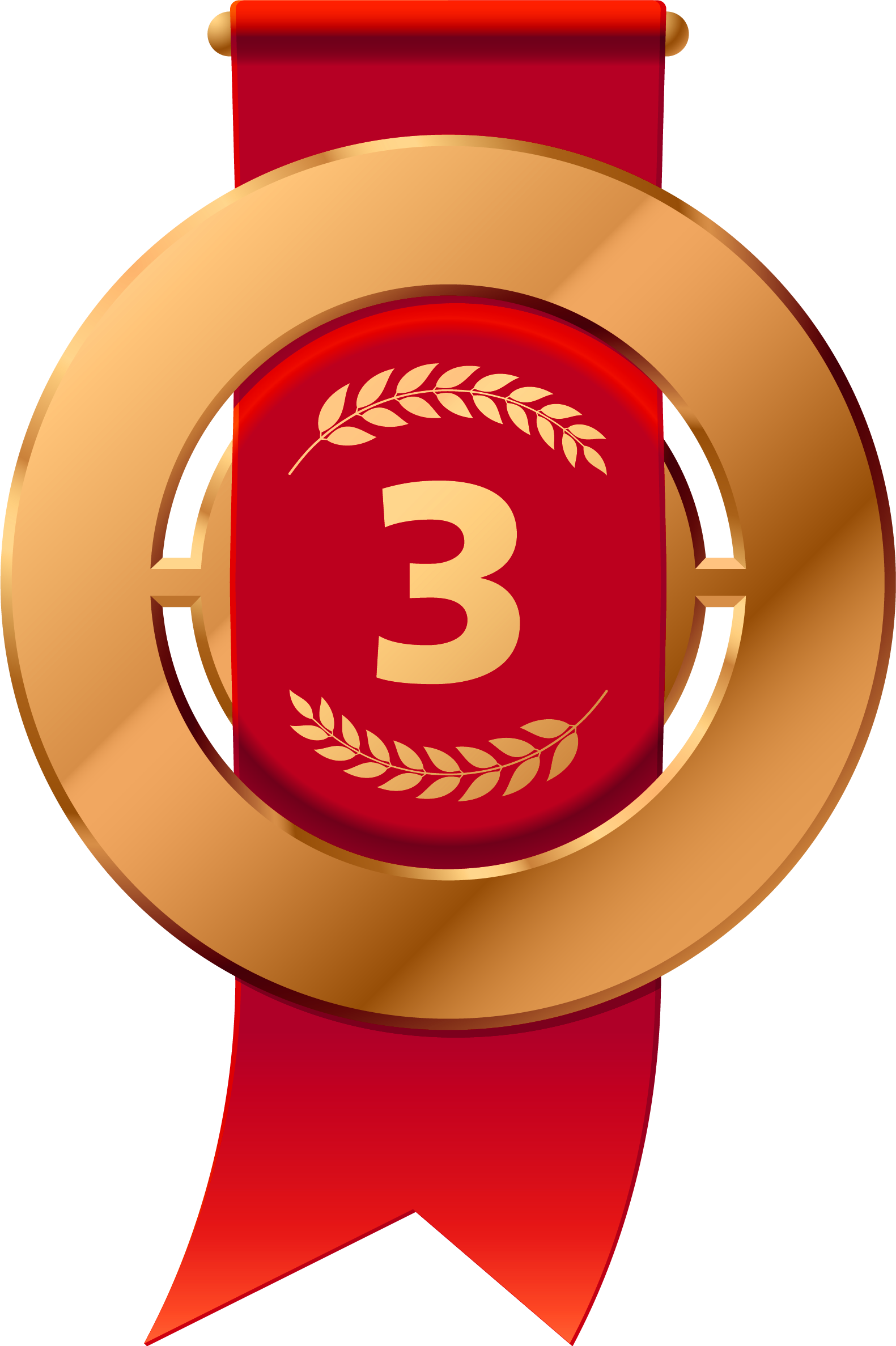 investimenti Netti .000
variazione % yoy
incidenza %
fonte: dati interni – dati in .000 – estrazione al 25 novembre 2024
Iniziative Speciali
Totale 2024
% Iniziative Speciali sul totale mezzi
Agenzie indipendenti
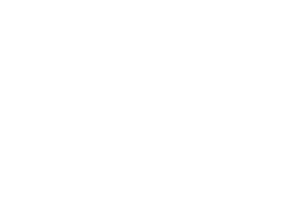 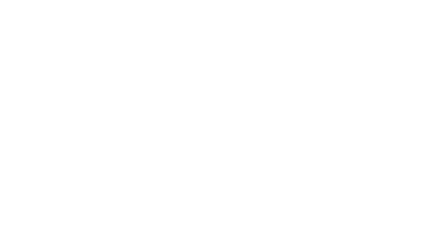 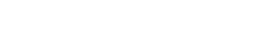 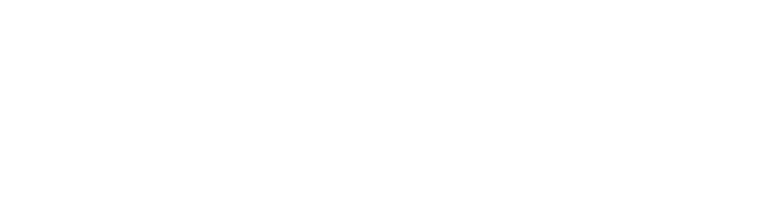 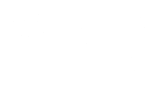 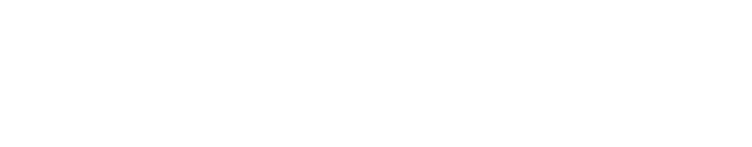 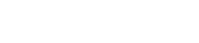 prezzo medio netto
fonte: dati interni – dati in .000 – estrazione al 25 novembre 2024
Quote Tv Nielsen
Gennaio – Ottobre 2024
Agenzie Indipendenti
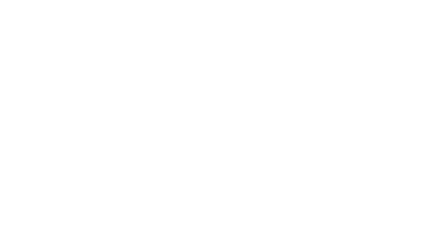 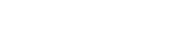 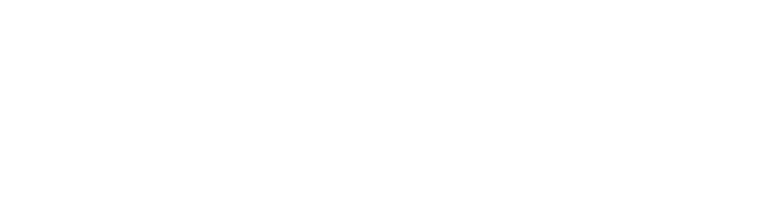 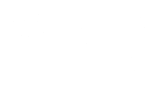 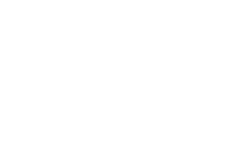 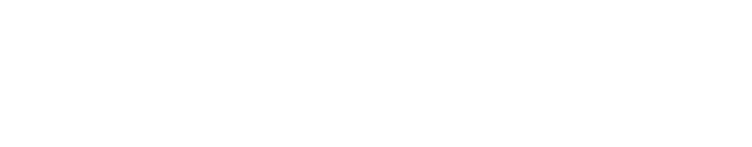 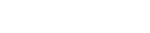 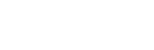 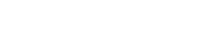 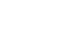 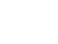 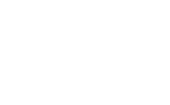 fonte: Nielsen – consolidato gennaio – settembre 2024 – ottobre 2024 sconto stime RP | variazione su omologo periodo
Quote Tv Nielsen
gennaio – ottobre 2024
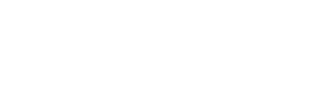 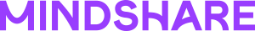 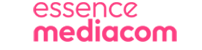 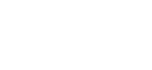 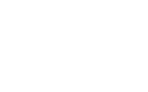 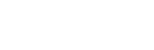 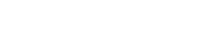 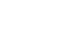 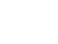 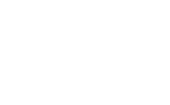 fonte: Nielsen – consolidato gennaio – settembre 2024 – ottobre 2024 sconto stime RP | variazione su omologo periodo
TV variazione
investimenti netti Nielsen
TV Quote% Nielsen per concessionaria
Progressivo 1 gennaio – 31 ottobre 2024
∆ punti quota
Progressivo 1 gennaio – 31 ottobre 2024
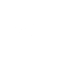 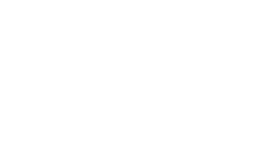 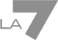 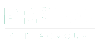 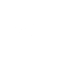 Totale TV
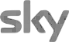 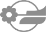 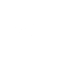 Totale
mercato TV
3.069
mio
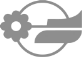 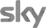 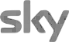 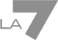 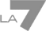 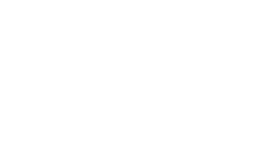 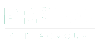 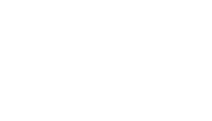 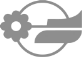 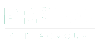 Dalle quote tv alle quote total video (Nielsen)
periodo 1 gennaio – 31 ottobre 2024
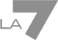 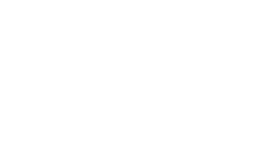 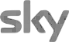 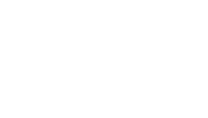 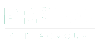 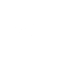 di cui
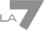 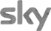 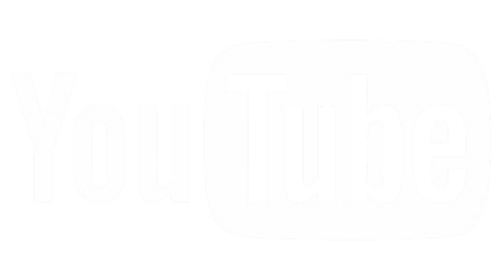 Totale
mercato TV
3.069
mio
Totale
Mercato
Total Video
4.108
mio
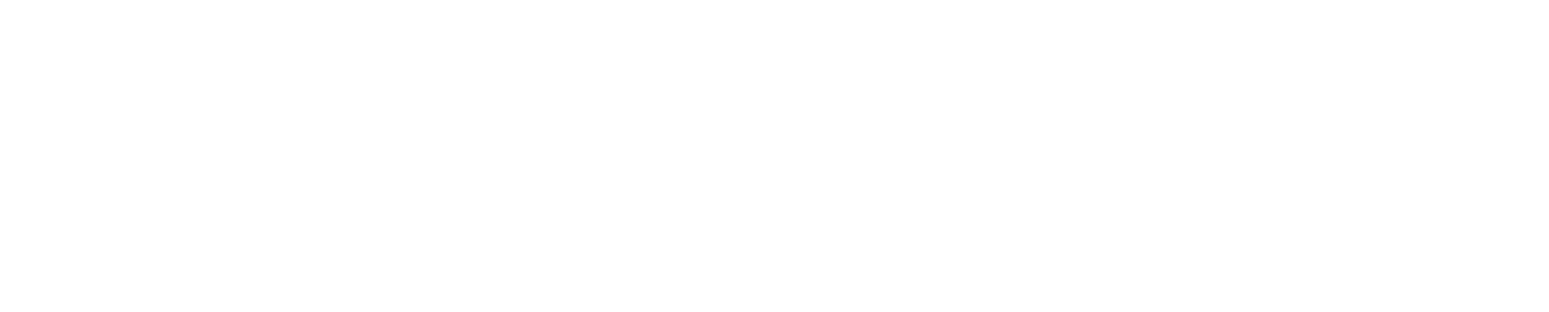 Altre
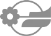 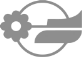 Quote% Tv
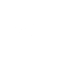 Quote% Total Video
Metodologia
Banca dati utilizzata: digital – solo video. Gli investimenti delle Concessionarie televisive sono dati dalla somma di TV e Digital video.
Gli investimenti di Youtube e Meta sono solo video. "Altre" sono tutte le concessionarie rilevate da Nielsen (solo video).
Fonte Nielsen: banca dati digital
Dati aggiornati al 31 ottobre 2024
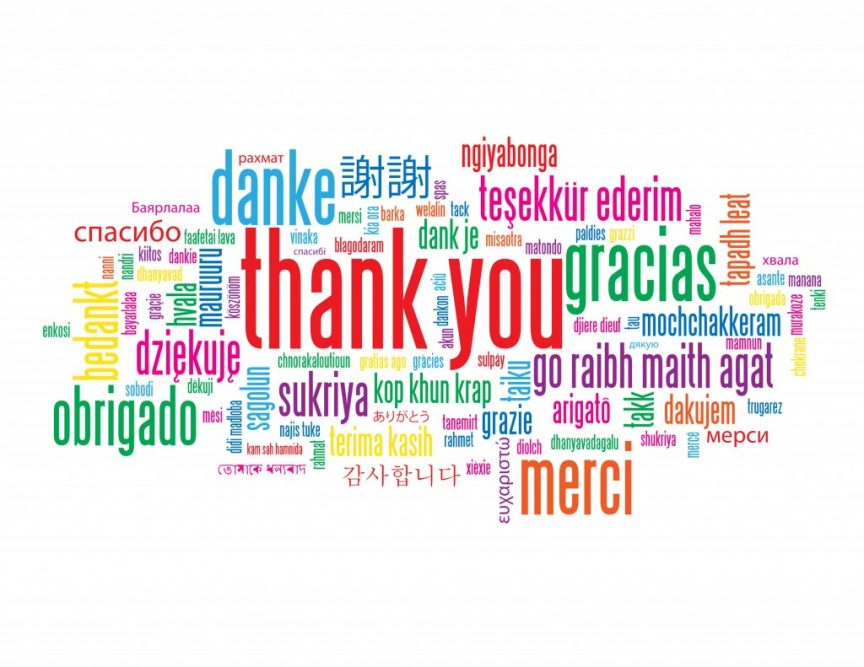